18 мая –  Всемирный день музеев
Классный час

МАОУ СОШ № 200
Они хранят мгновенья старины
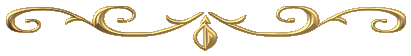 Музеи – это места, в которых так и веет духом истории и красоты, ведь только в музеях можно встретить какие-то особенные выставки и экспозиции, которые одновременно для кого-то покажутся верхом творения, а кому-то не придутся по вкусу, и именно в этом прелесть нашего мира.
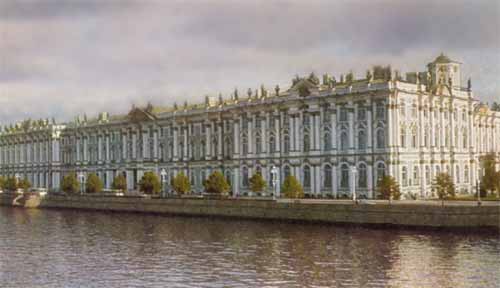 Ежегодно 18 мая музейные работники всего мира отмечают свой профессиональный праздник. Международный день музеев появился в календаре в 1977 году, когда на очередном заседании Международного совета музеев (International Council of Museums, ICOM) было принято предложение российской организации об учреждении этого культурного праздника.
 С 1978 года Международный день музеев стал отмечаться более чем в 150 странах. По определению ICOM, музеи являются институтами на службе у общества и его развития.
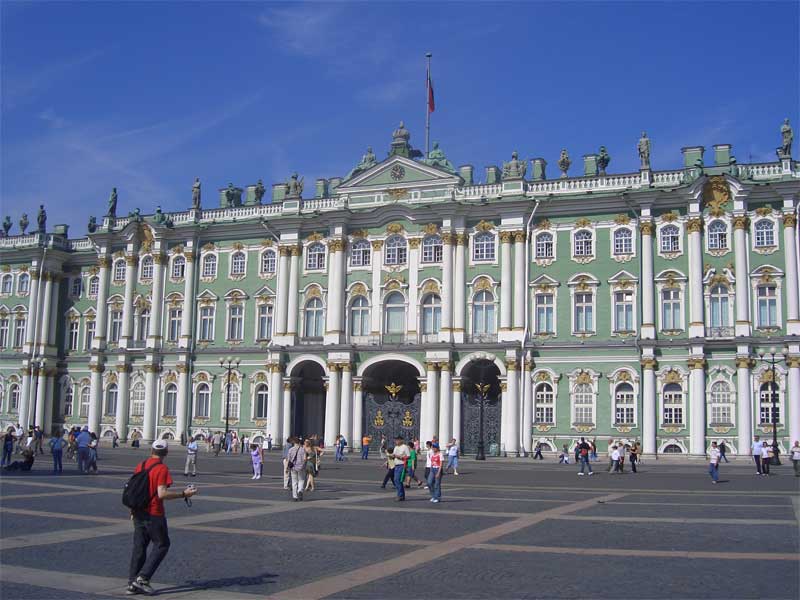 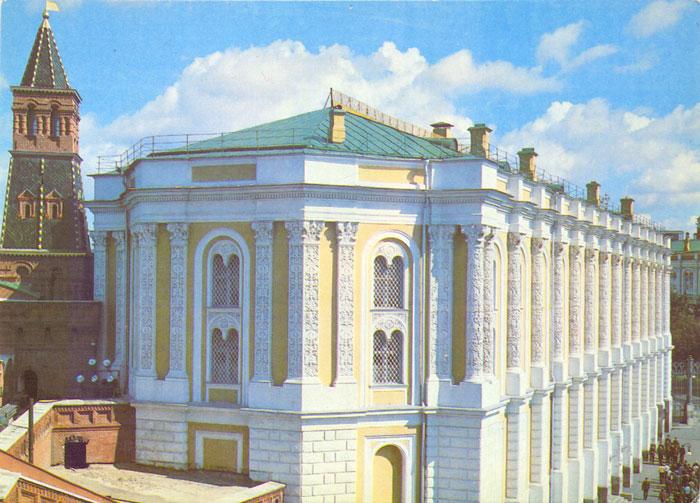 В свой праздник многие музеи в разных странах мира открывают свои двери для всех желающих совершенно бесплатно, готовят новые экспозиции, тематические лекции, экскурсии, научные чтения. Нередко к этому важному культурному событию приурочено и проведение тематических фестивалей, самый знаменитый из которых - «Ночь музеев», ставший в последние годы очень популярным. Он проводится во многих городах мира, как правило, в ночь с субботы на воскресенье, ближайшую к 18 мая.
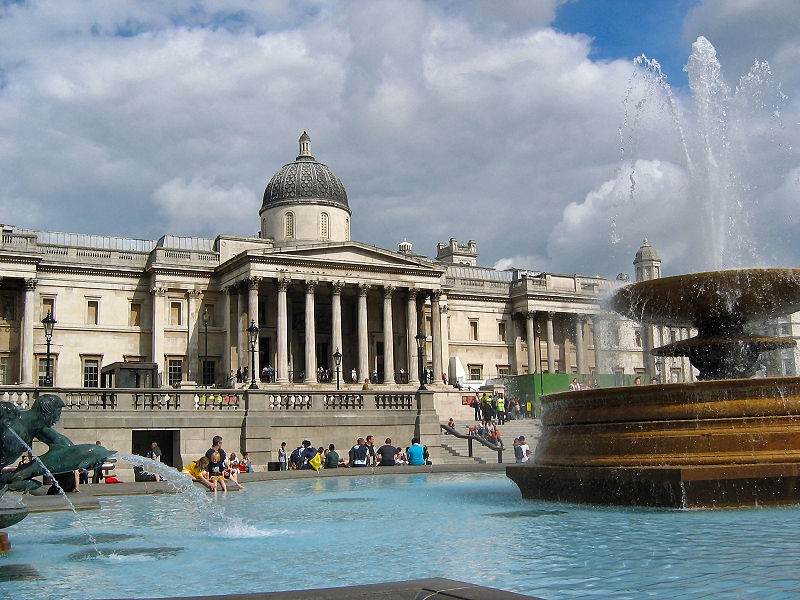 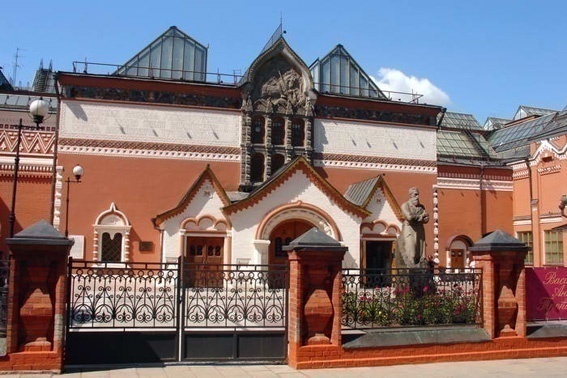 Музеи - это наша история, это те места, где хранятся самые ценные вещи, когда-либо изобретенные и созданные человеком. Поэтому музеи должны быть ближе к обществу и полностью для него открытыми.
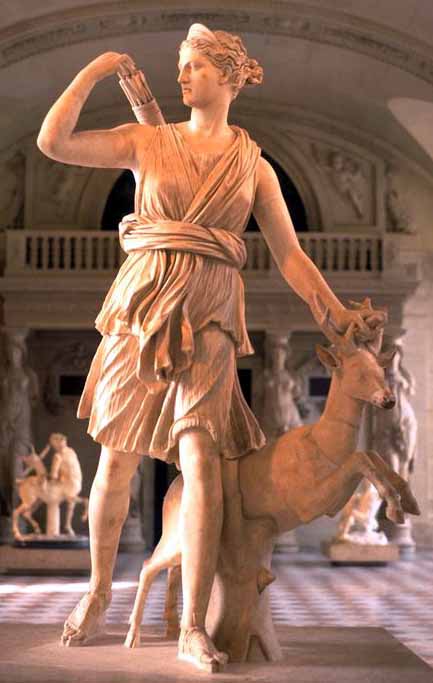 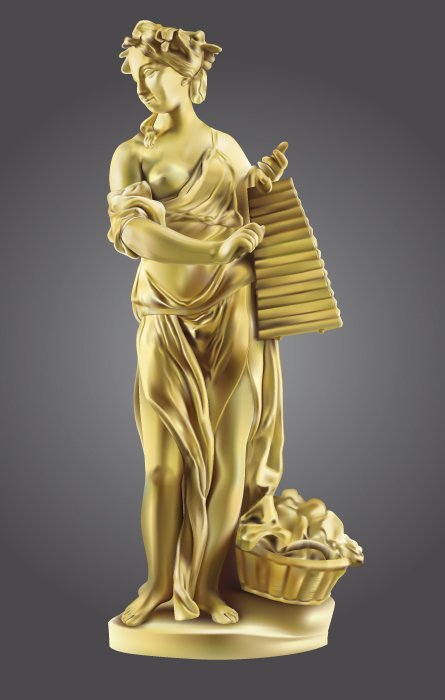 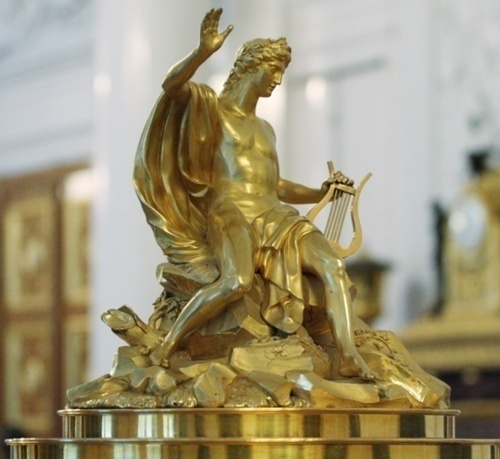 Знаменитые  музеи:
Музей Лувр в Париже (Франция)
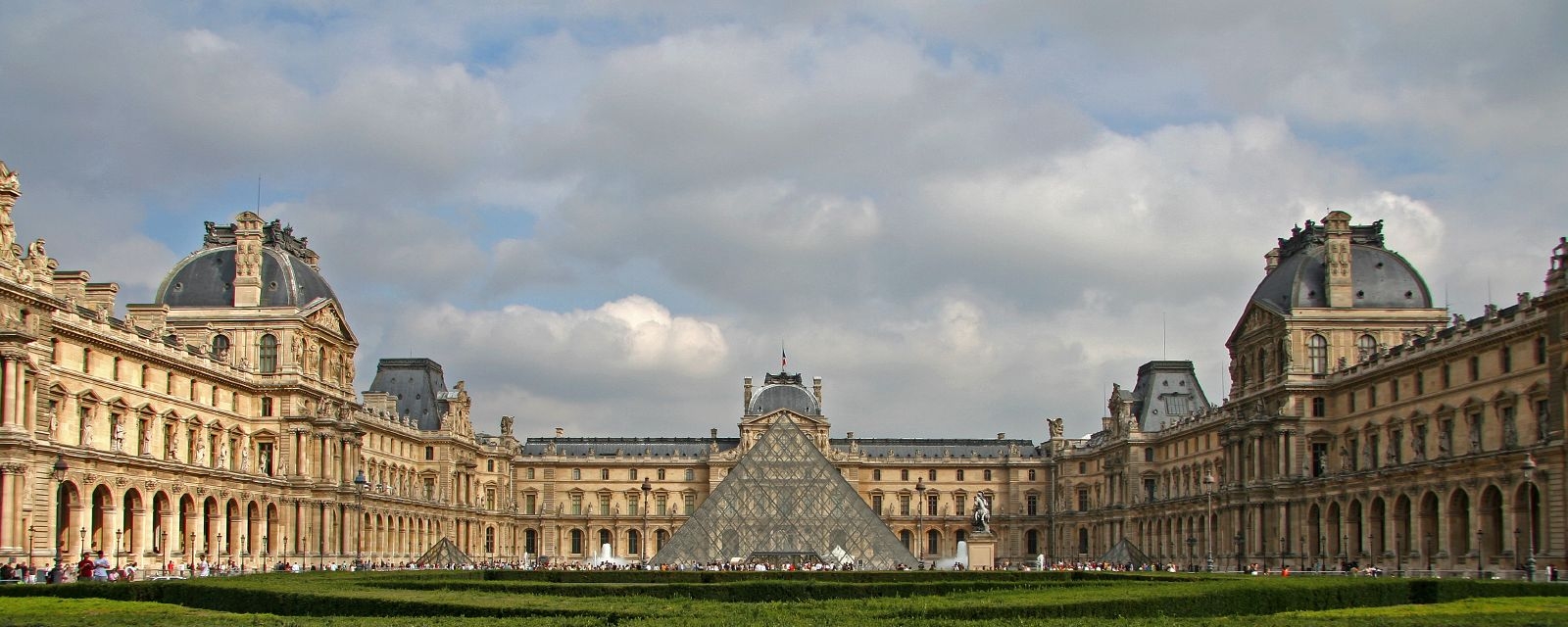 Государственный музей Эрмитаж в Санкт-Петербурге (Россия)
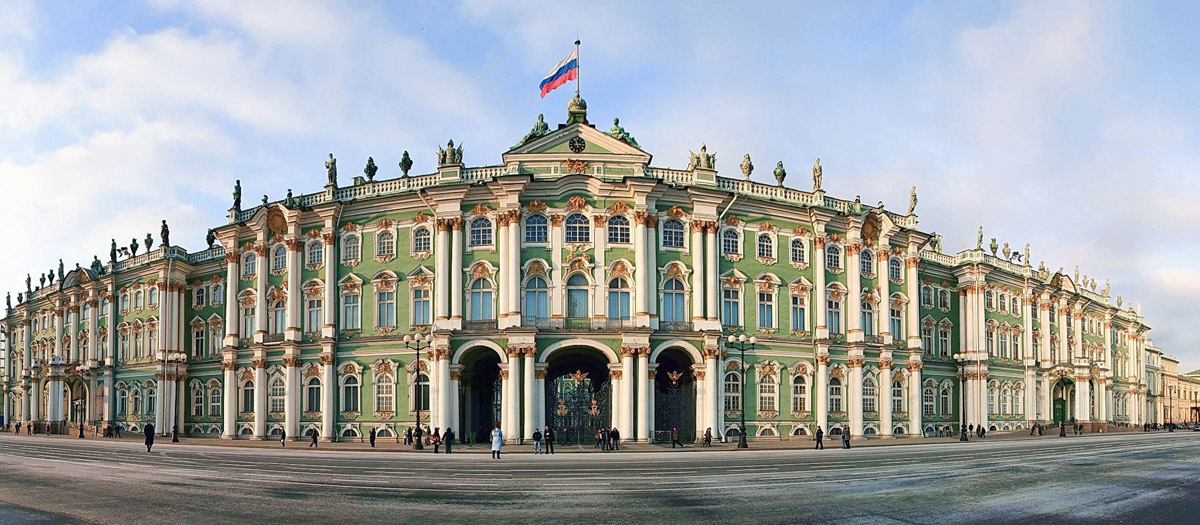 Государственный музей изобразительных искусств имени А. С. Пушкина в Москве
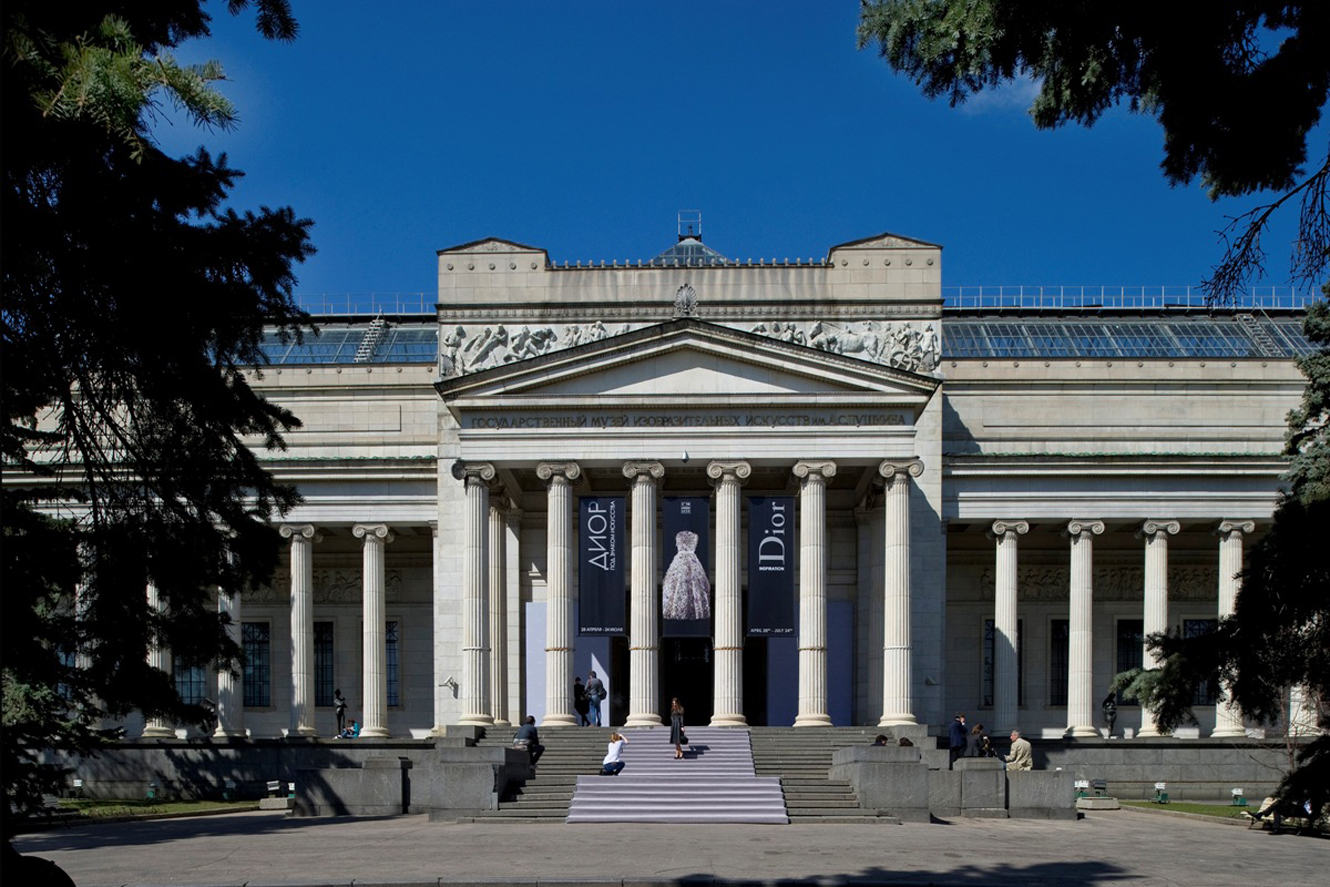 Государственная Третьяковская Галерея в Москве
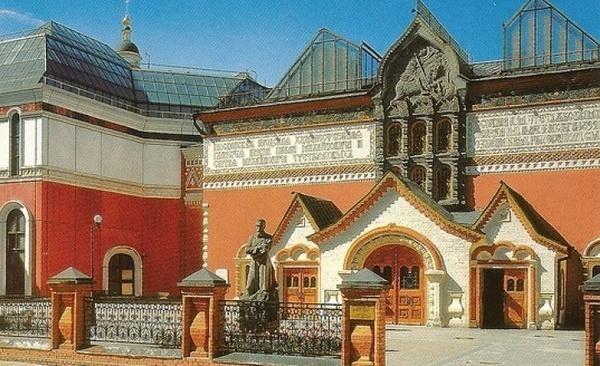 Музей восковых фигур Мадам Тюссо в Лондоне
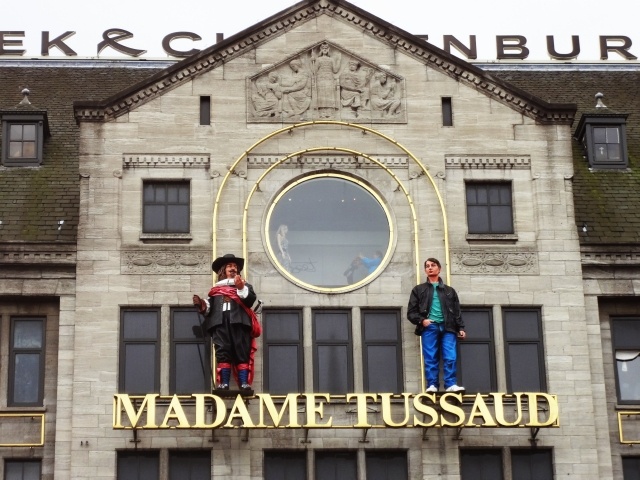 Музей Прадо в Испании
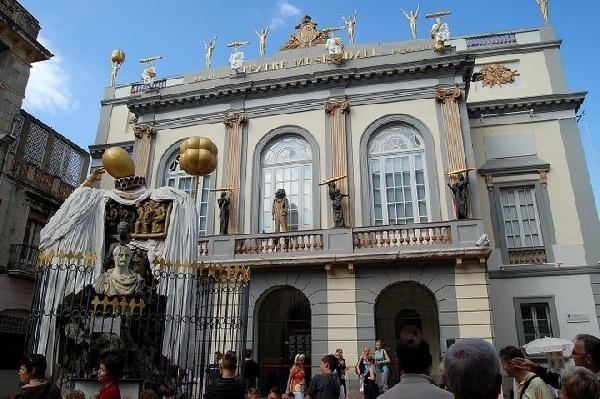 Музей Соломона Гуггенхайма в США
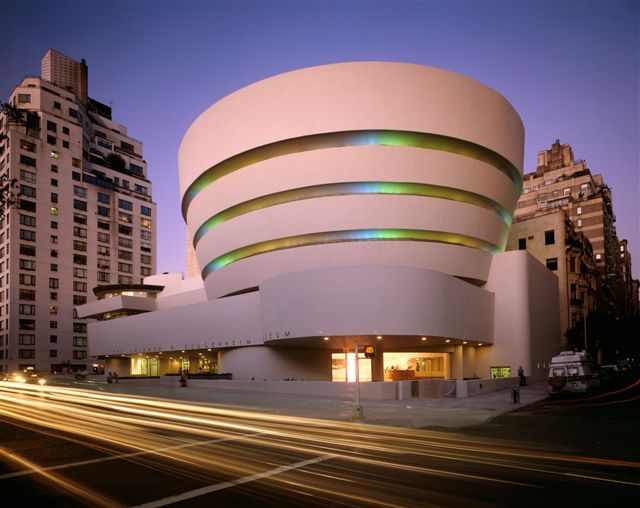 Театр-музей Дали в Испании
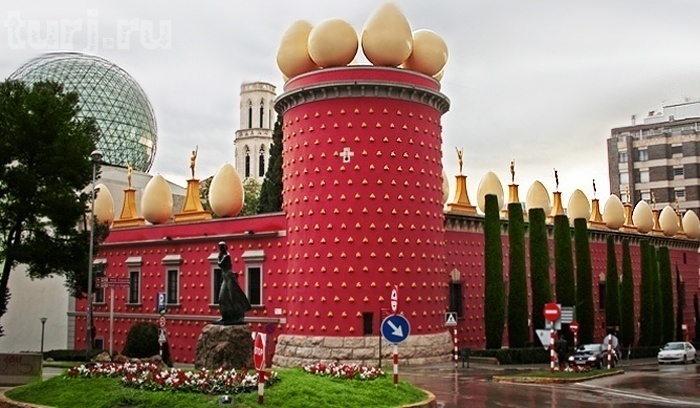